Figure 3 The cumulative fluoride release (mg/g; y-axis) against the square root of time (days)1/2(x-axis). ...
Eur J Orthod, Volume 29, Issue 6, December 2007, Pages 550–554, https://doi.org/10.1093/ejo/cjm046
The content of this slide may be subject to copyright: please see the slide notes for details.
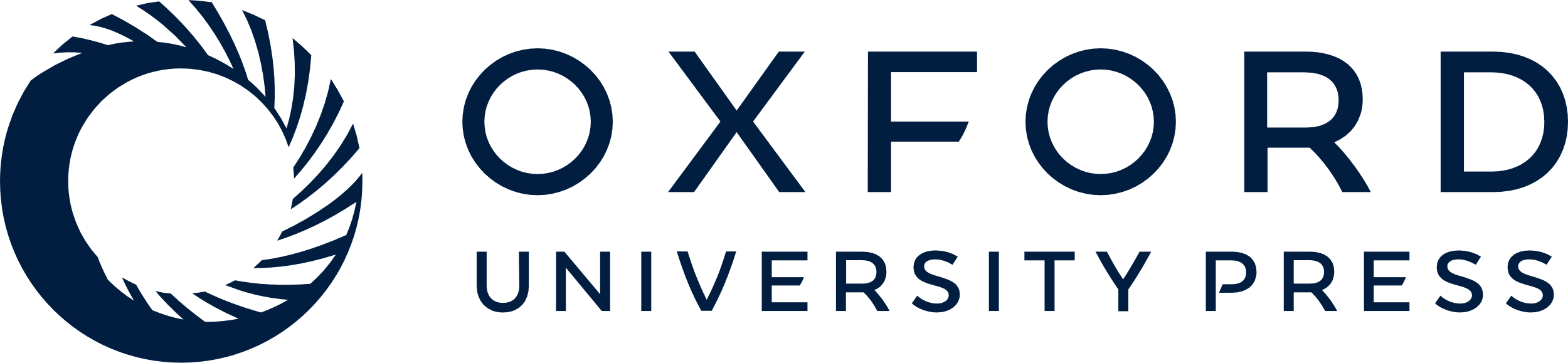 [Speaker Notes: Figure 3 The cumulative fluoride release (mg/g; y-axis) against the square root of time (days)1/2(x-axis). See Table 1for key to groups.


Unless provided in the caption above, the following copyright applies to the content of this slide: © The Author 2007. Published by Oxford University Press on behalf of the European Orthodontic Society. All rights reserved. For permissions, please email: journals.permissions@oxfordjournals.org.]